Правила безопасности на проезжей части для дошкольников
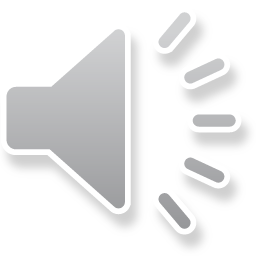 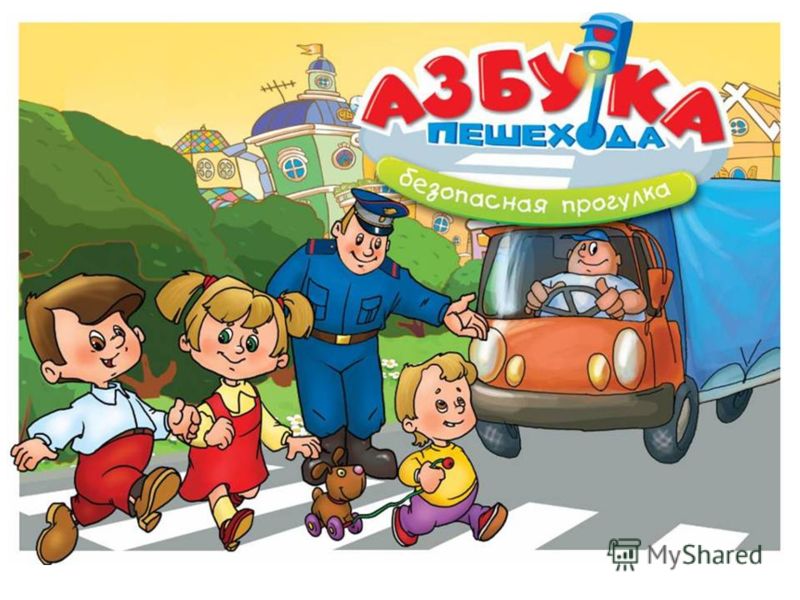 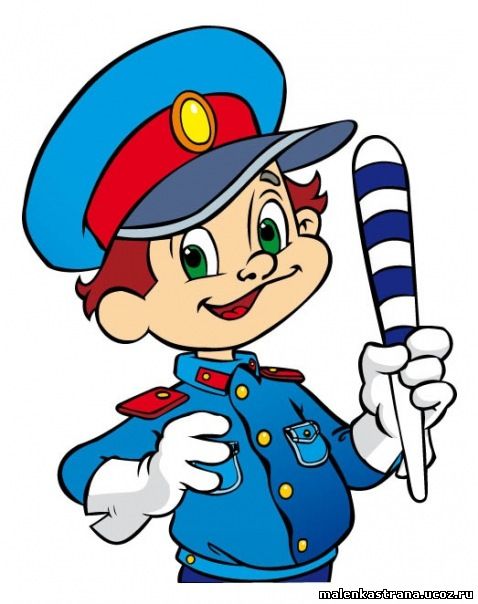 Правила пересечения проезжей  части дороги
Правило 1 : переходи дорогу только по пешеходному переходу на зеленый цвет
Правило 2 : при отсутствии светофора( или светофор не работает), переходи дорогу по надземному  пешеходному переходу  ,после того как убедишься ,что выход на дорогу безопасен
Правило 3 : Подземный переход --- самый безопасный
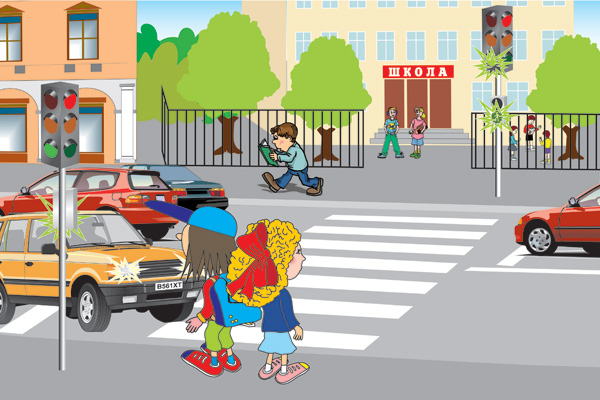 Правила безопасности
Безопасность –это важно !!!
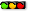 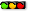 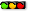 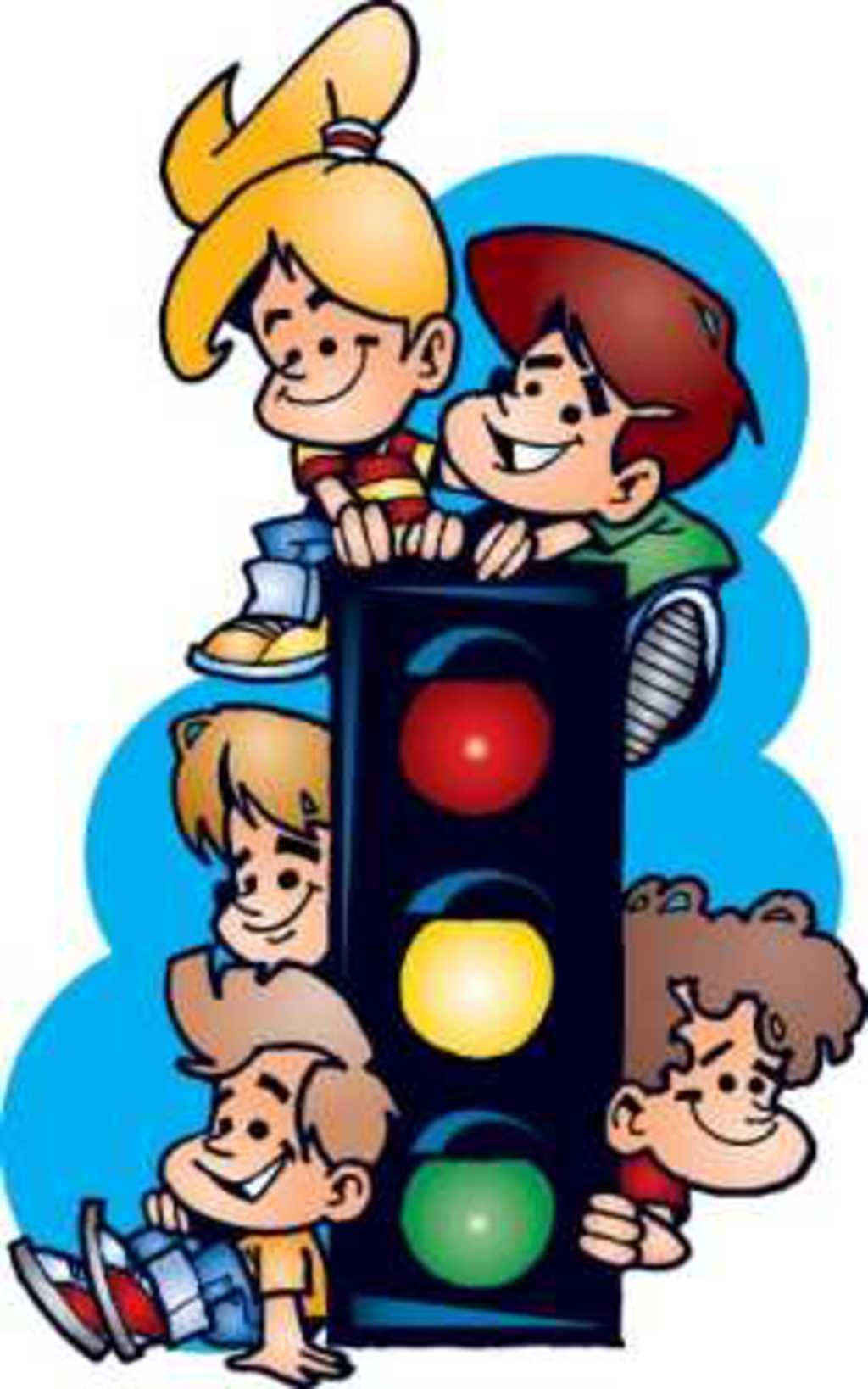 СВЕТОФОР
ТРИ ЧУДЕСНЫХ СВЕТА   
 
чтоб тебе помочь Путь пройти опасный, Горим и день и ночь — Зеленый, желтый, красный.
Наш домик — светофор. Мы три родные брата, Мы светим с давних пор В дороге всем ребятам.
Мы три чудесных света, Ты часто видишь нас, Но нашего совета Не слушаешь подчас.
Самый строгий — красный свет. Если он горит, Стоп! Дороги дальше нет, Путь для всех закрыт!
Чтоб спокойно перешел ты, Слушай наш совет: — Жди! Увидишь скоро желтый В середине свет!
А за ним зеленый свет Вспыхнет впереди. Скажет он: — Препятствий нет, Смело в путь иди!
Будешь слушаться без спораУказаний светофора,Домой и в школу попадешь,Конечно, очень скоро.
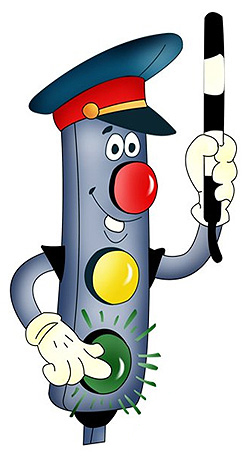 БЕЗОПАСНОСТЬ
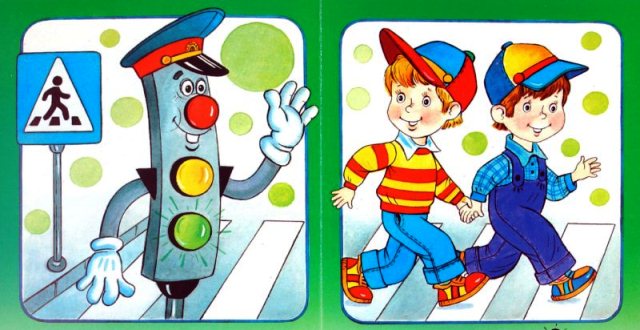 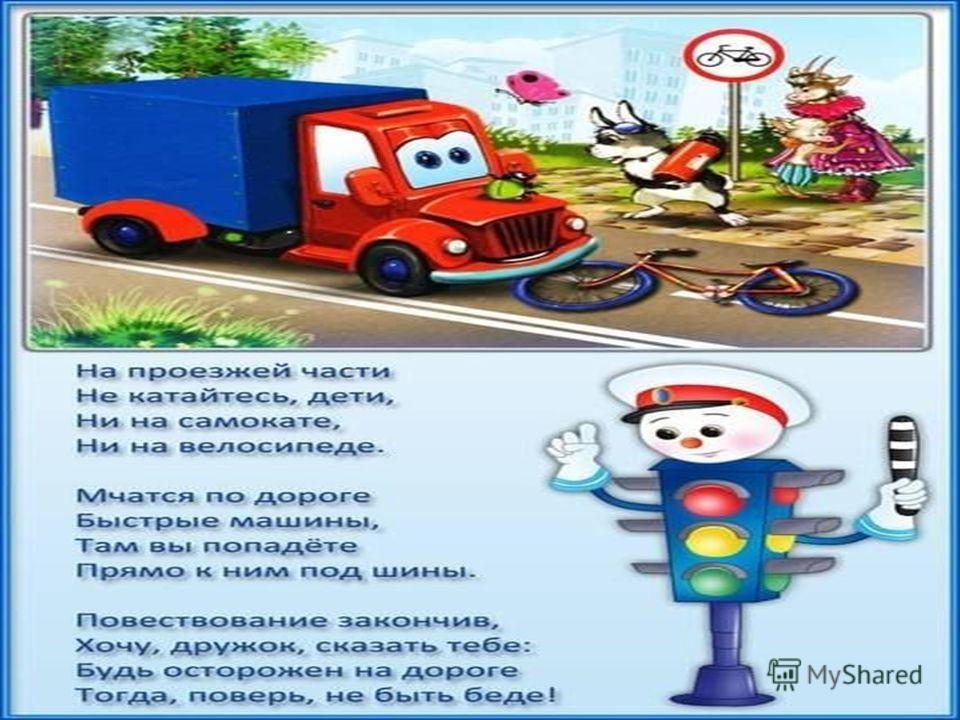 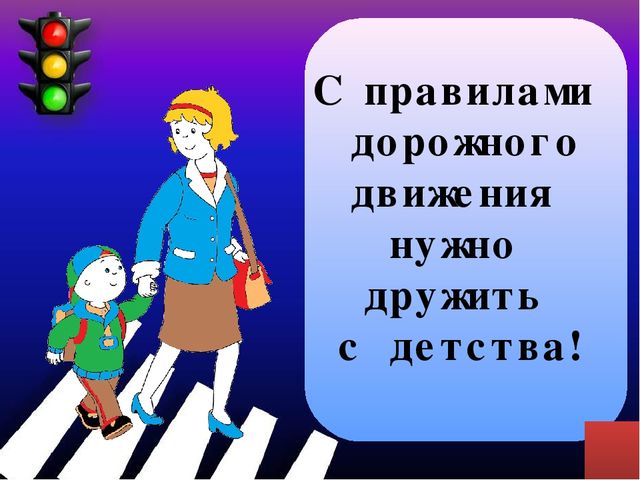